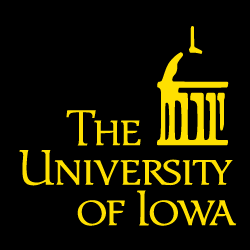 Planets Around Other Stars: How we find them; what we’ve found
Questions from last time?
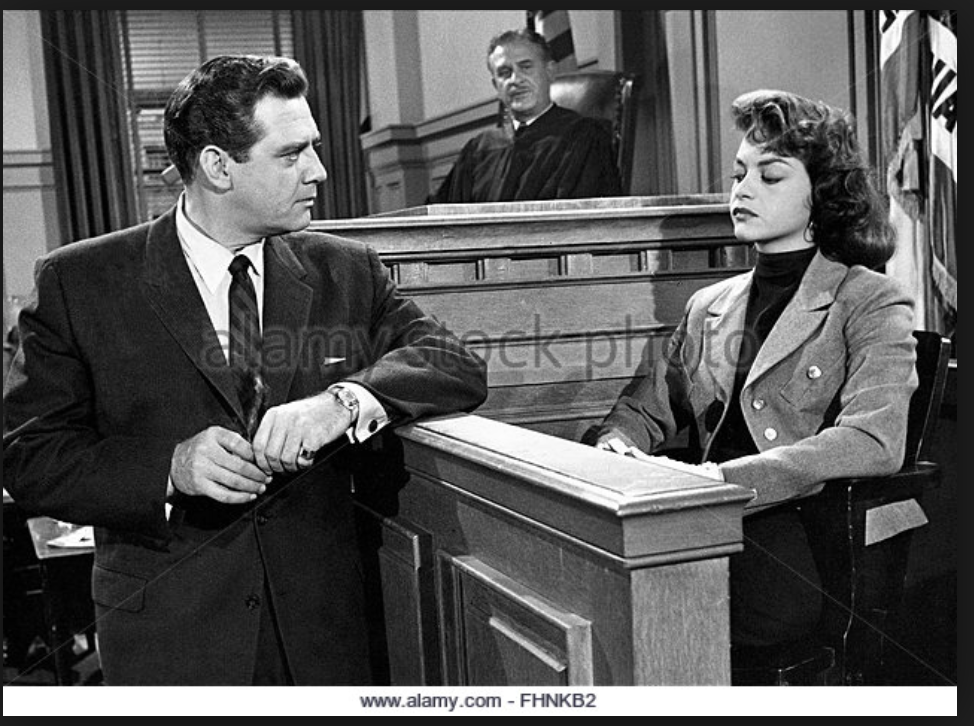 Question from Week 3 about “most distant star in the universe”
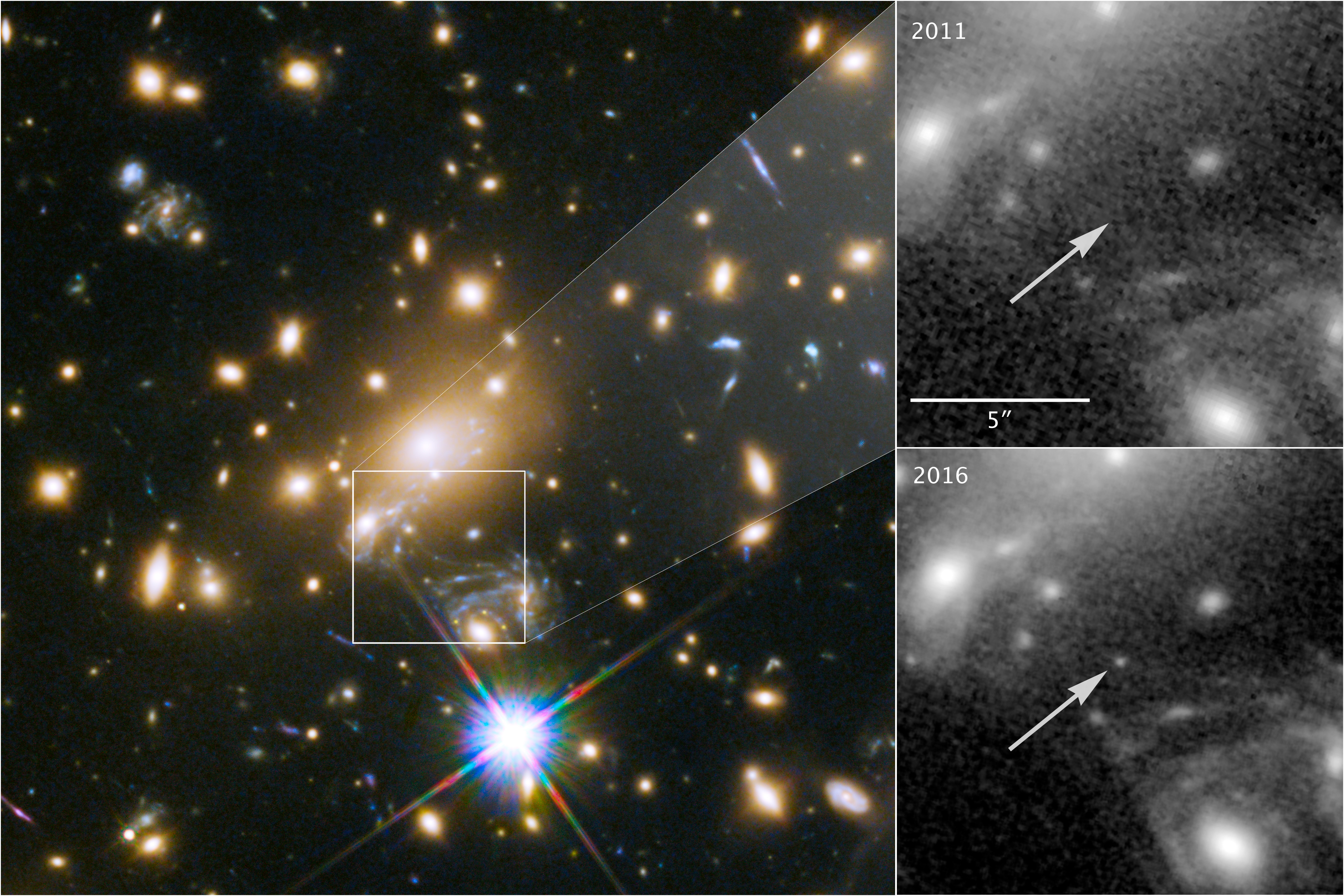 Interpreted as result of 2 episodes of gravitational lensing; total magnification by a factor of 2000.  Star existed when the universe was only 30% of its current age
Planets Around Other Stars: How we find them; what we’ve found
Stars with planets are out there
It seems almost impossible to detect a solar system-like planet in orbit around a nearby, solar-type star
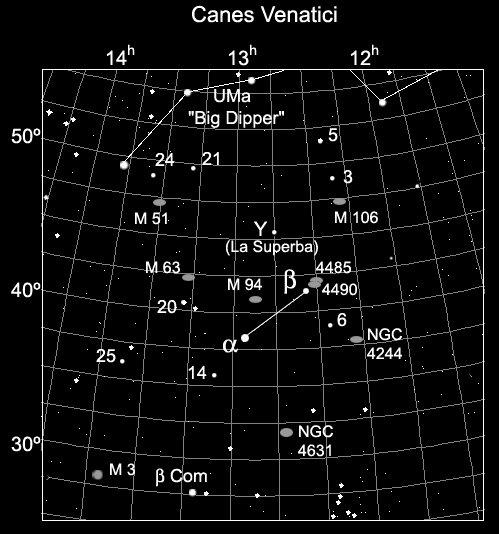 Beta Canum Venaticorum
An Earthlike planet around Beta CVn would be a billion times fainter than the star
the angular separation (dark sky) between star and planet would be angle subtended by a dime at 10 miles!
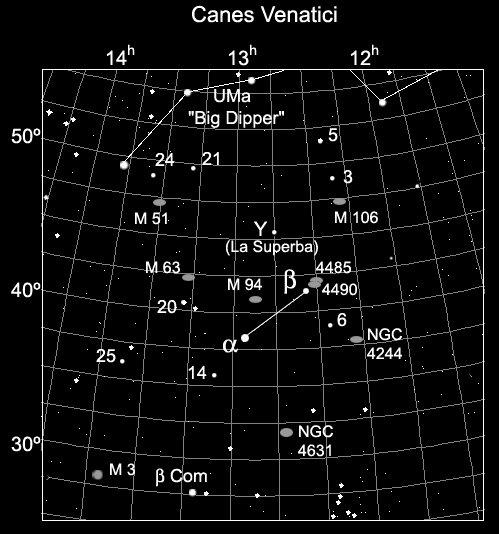 Give Up!
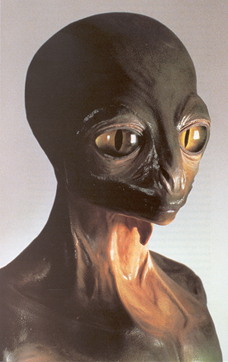 And yet we have found them.  How?
22 techniques
Technique 1: Radial velocity measurements
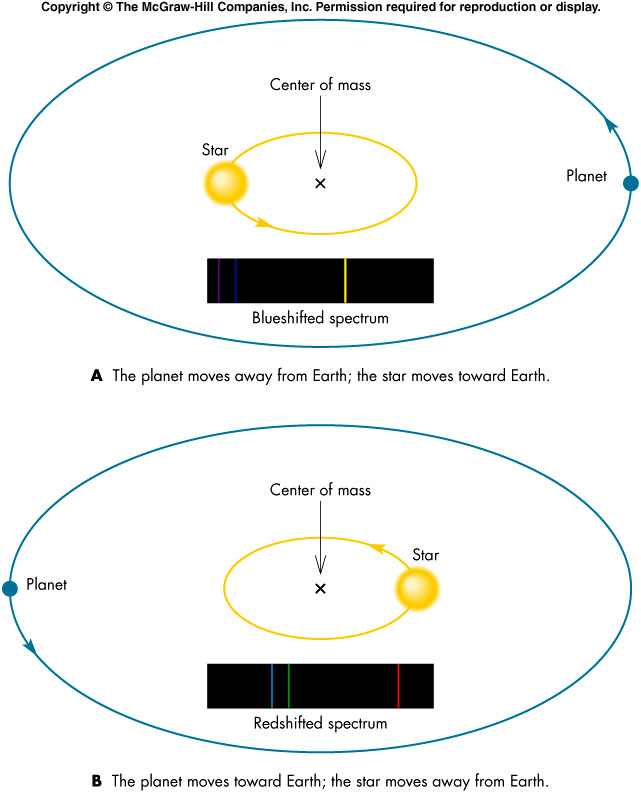 demo
How big would this be for the Sun moving around the Earth-Sun center of mass?
0.1 meters/sec = 0.22 mph !
Give Up!
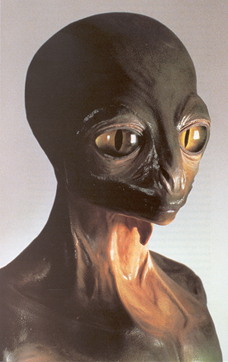 “You can always look…” Carl Heiles, University of California
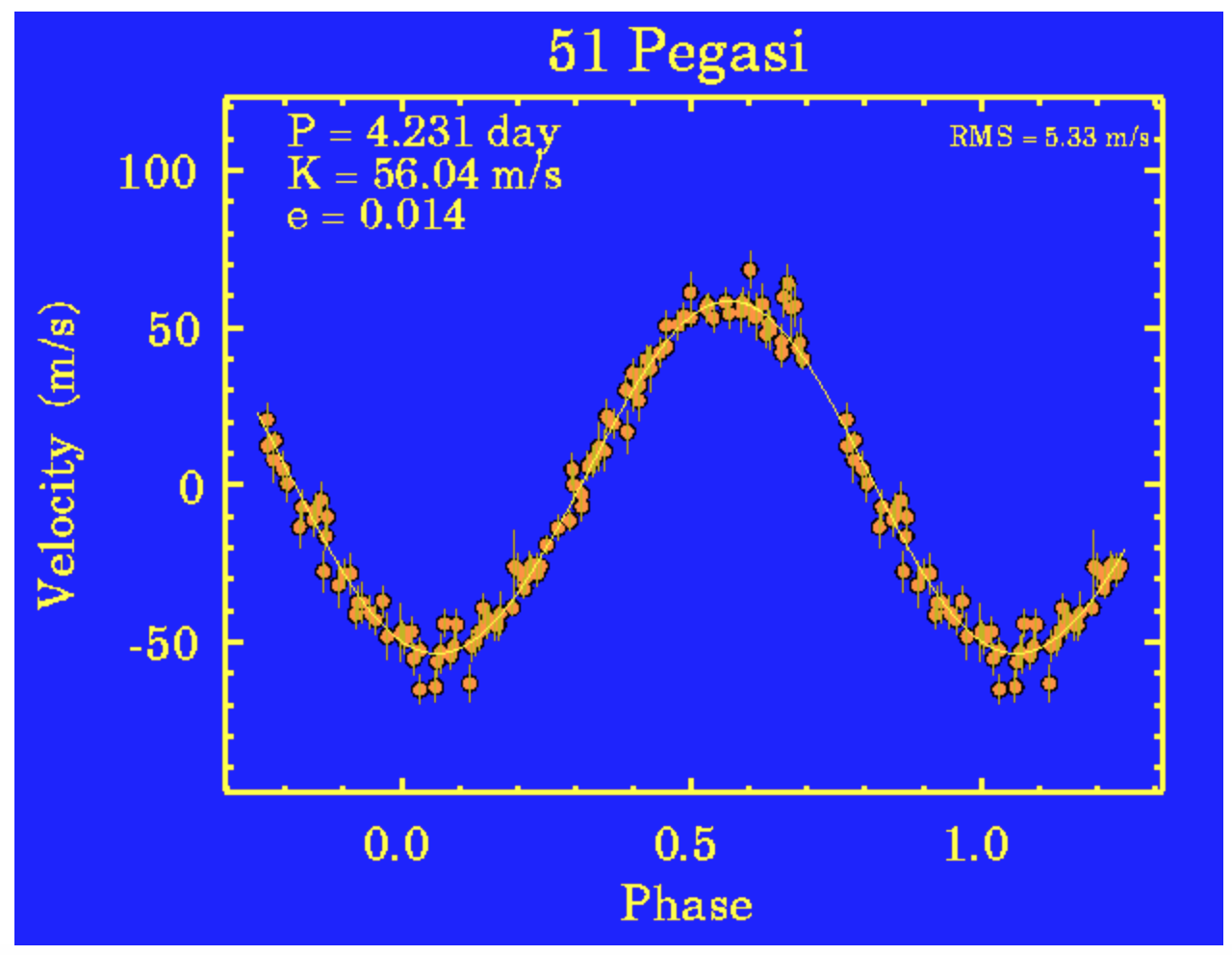 Doppler shift larger, period shorter than we expected
The surprise came because to produce radial velocity variations as large as observed (and with such a short period), a planet would have to be as large as Jupiter, but much, much closer to the star than Mercury is to the Sun
HOT JUPITERS!
Planets in other solar systems could be (and are) different from those in our solar system
The existence of planets with the mass of Jupiter, so close to the star challenged (nice way of saying it’s wrong!)  the picture of solar system formation we thought was well-established
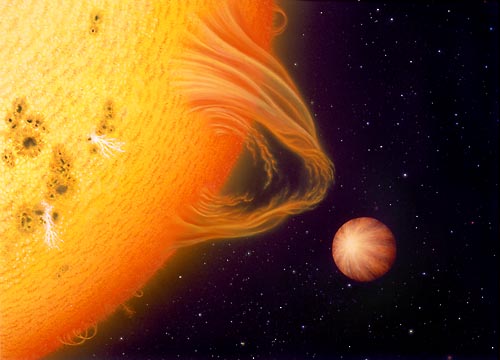 Technique 2: planetary transits
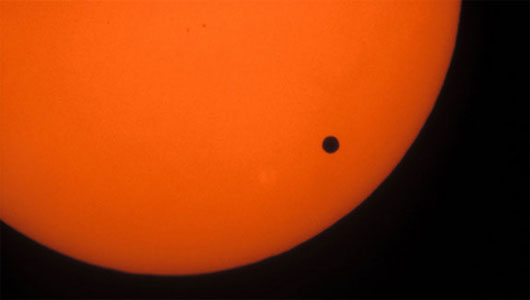 Transit of Venus: June, 2012
Technique 2: planetary transits
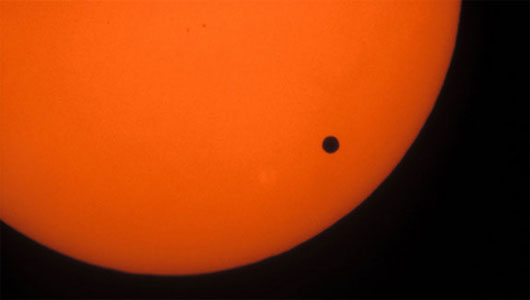 A very distant observer would see a tiny drop in the brightness of the Sun, even though the Sun appeared as a point of light
Planetary Transits
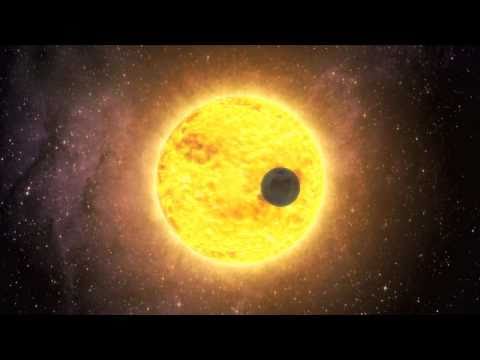 If you know the property of the star, transit observations give the size of the planet and its orbital period
The drop in light is really tiny, so you need a very precise measurement of the stellar brightness.  That can only be done in space
The Earth transiting in front of the Sun would cause a drop of 1 part in 10,000!
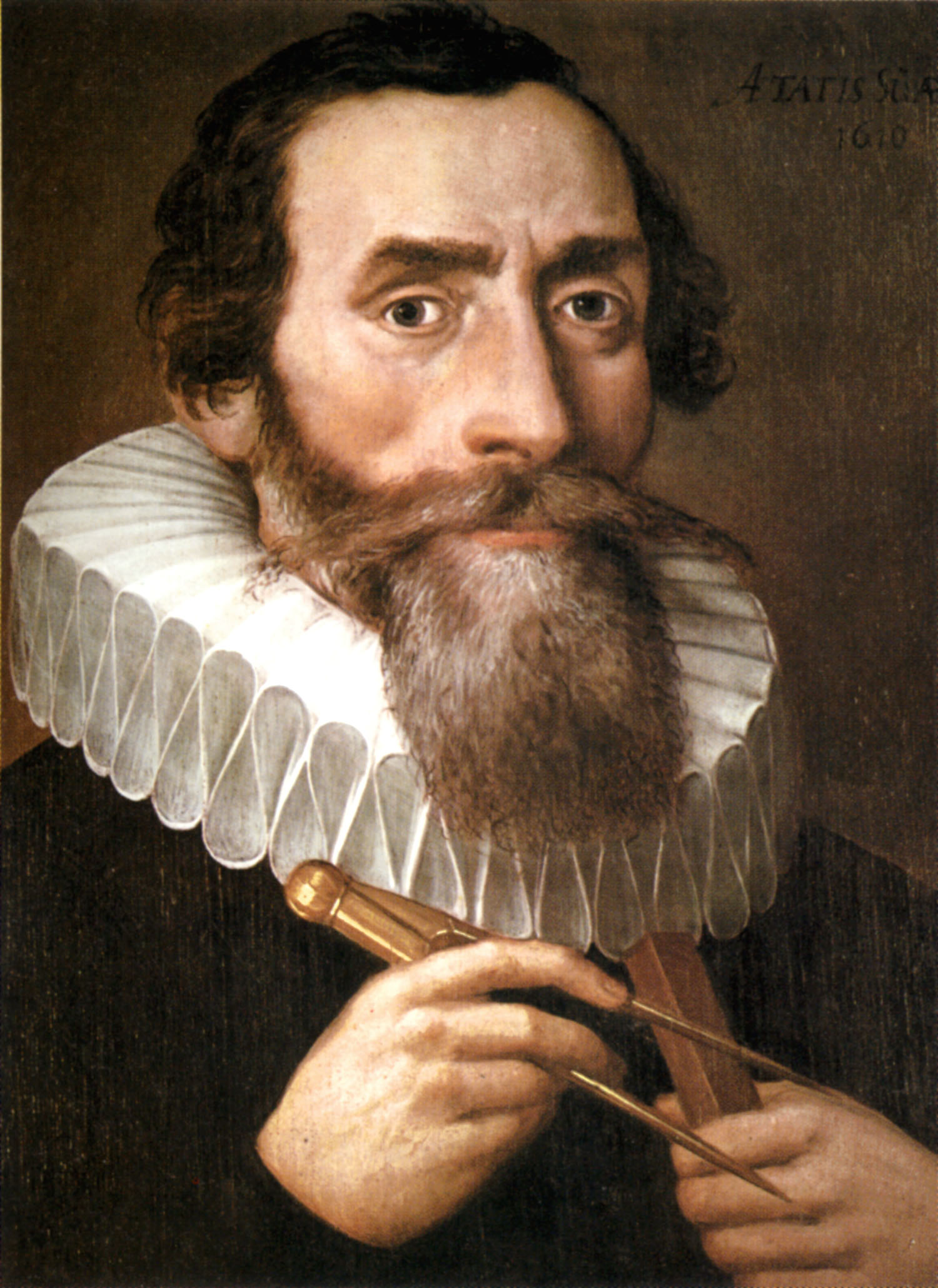 The Kepler spacecraft
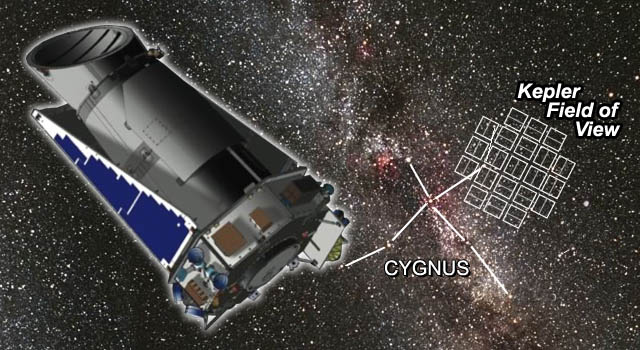 Kepler continually watched 145,000 stars in its field of view
Launch: March 2009
It sees the tiny dips in light associated with planets around other stars!
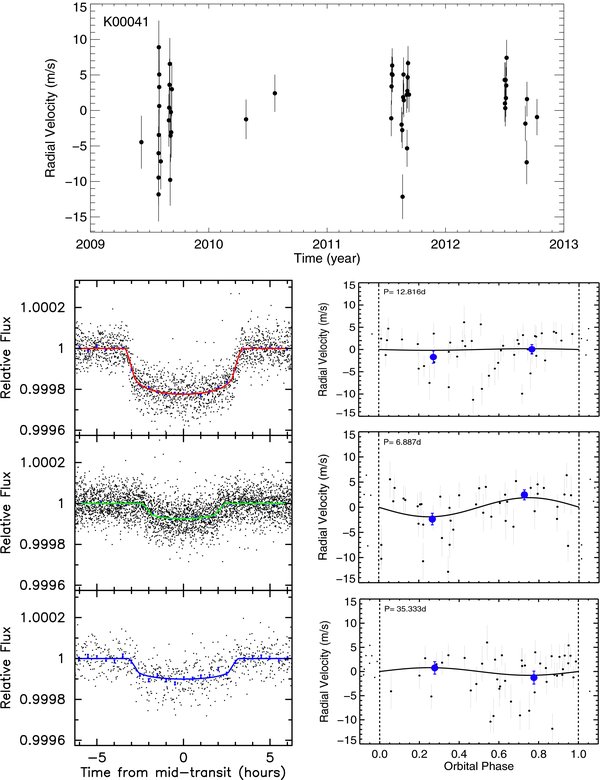 Current status of search for exoplanets
2337 candidate planets (sometimes more than one per star)
2950 confirmed planets
5287 total number of planets
30 confirmed in habitable zone
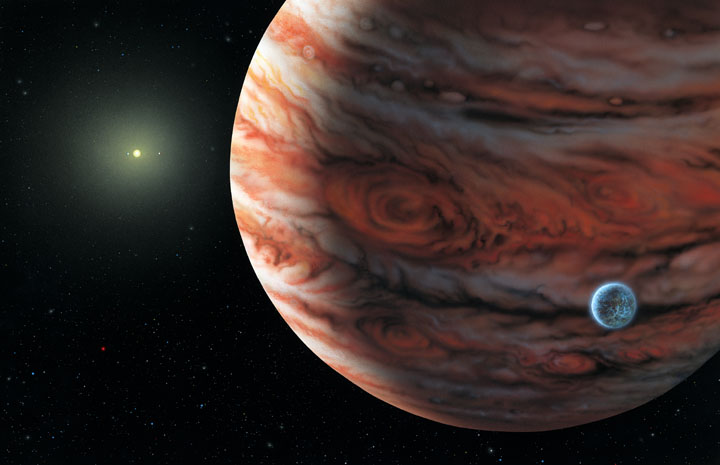 A planet of 55 Cancri 
(1 of 5 confirmed)
Current status of exoplanets
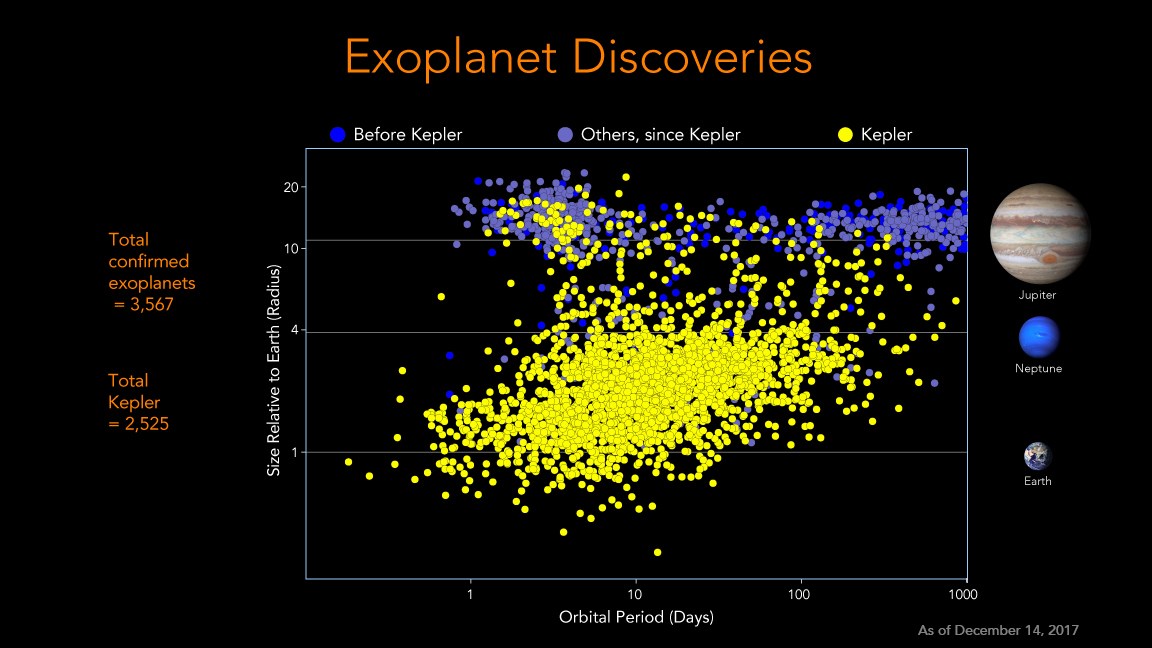 Each dot is a planet!
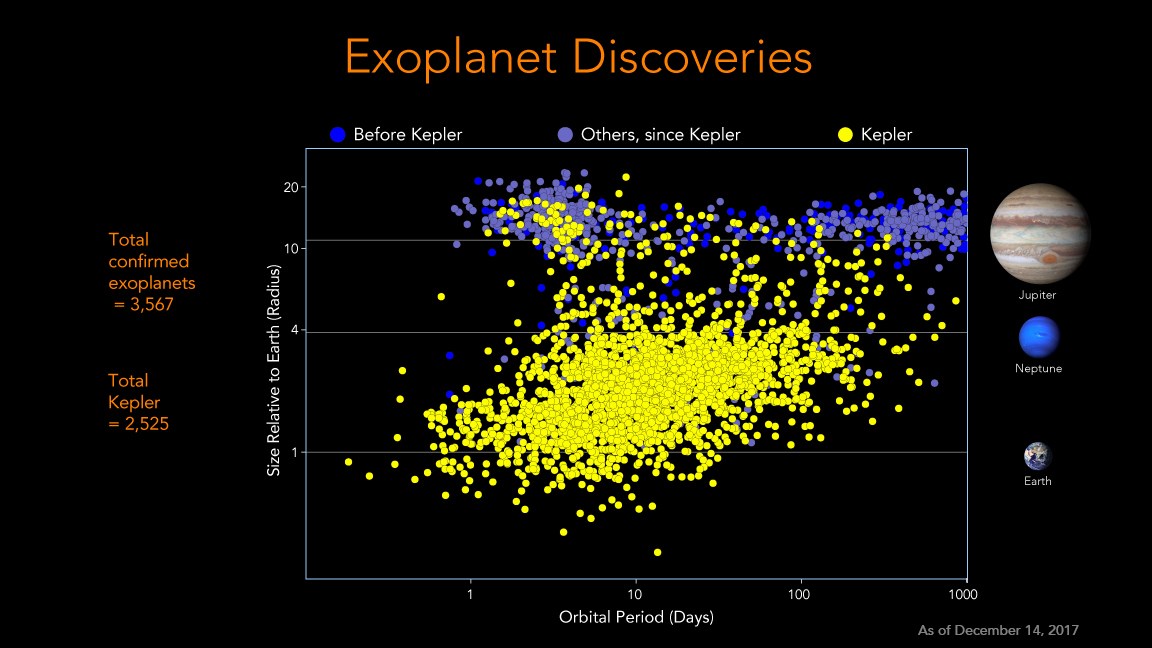 What are the exoplanets like?  We don’t know.  Nearly all the information we have is diameters and masses, sometimes not even both
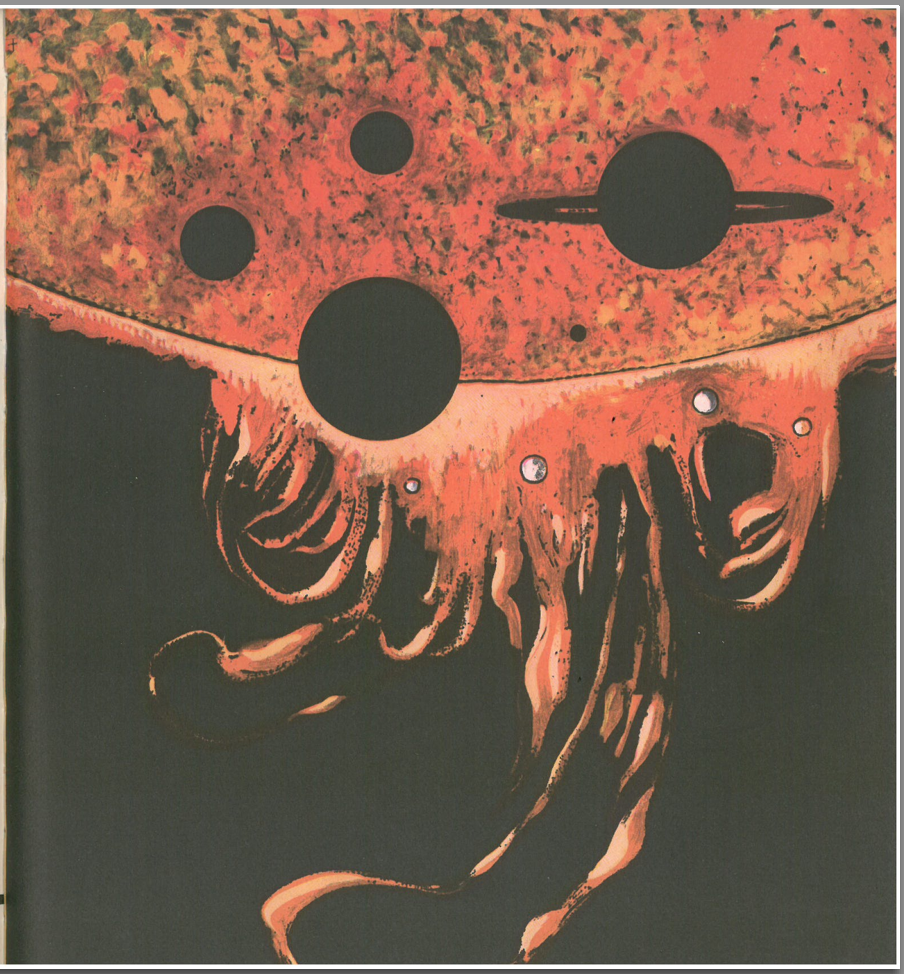 What are the Kepler planets like?  Speculations on some particularly interesting examples
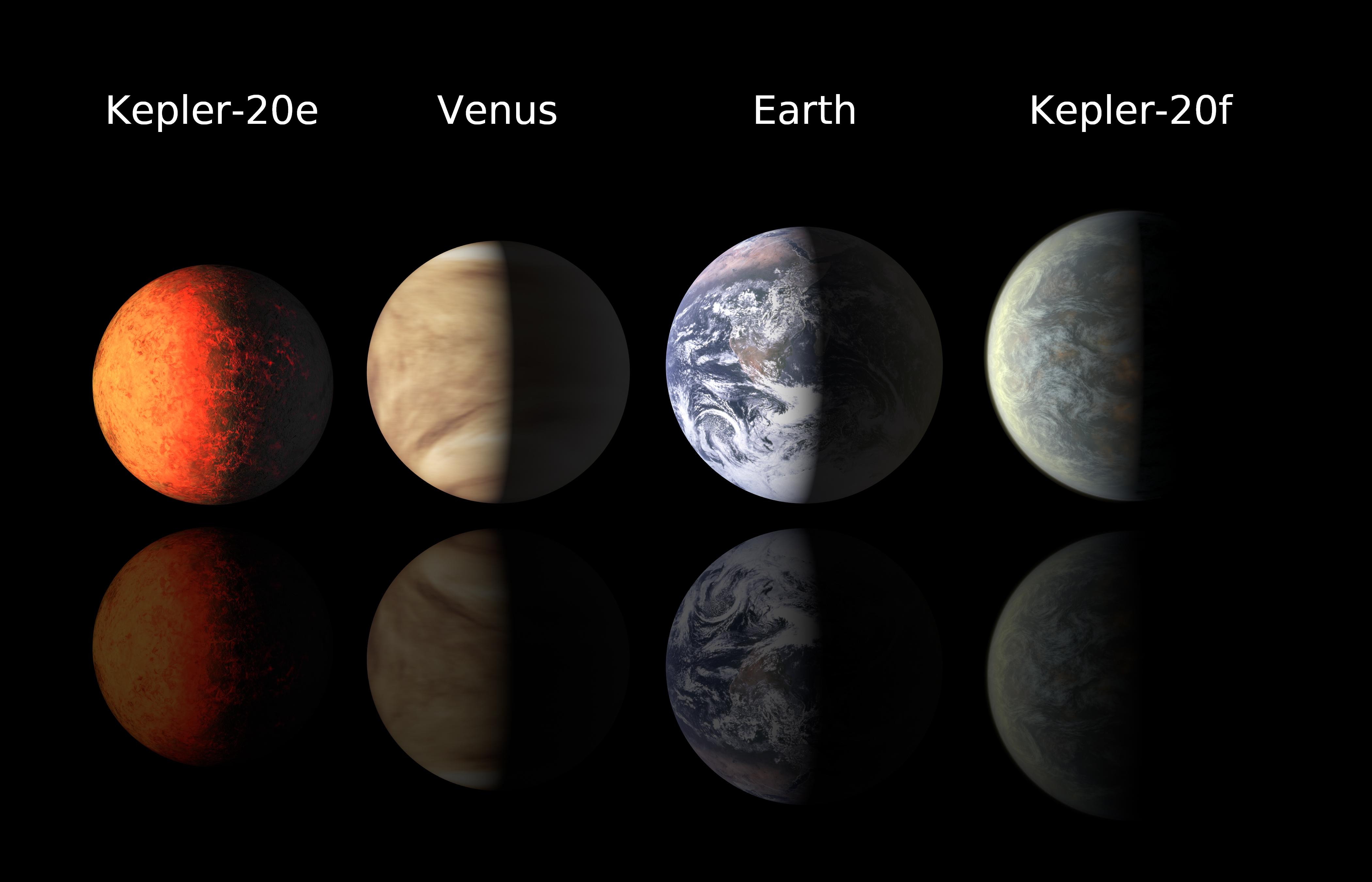 There is particular interest in Earth-sized planets in the habitable zone of the central star
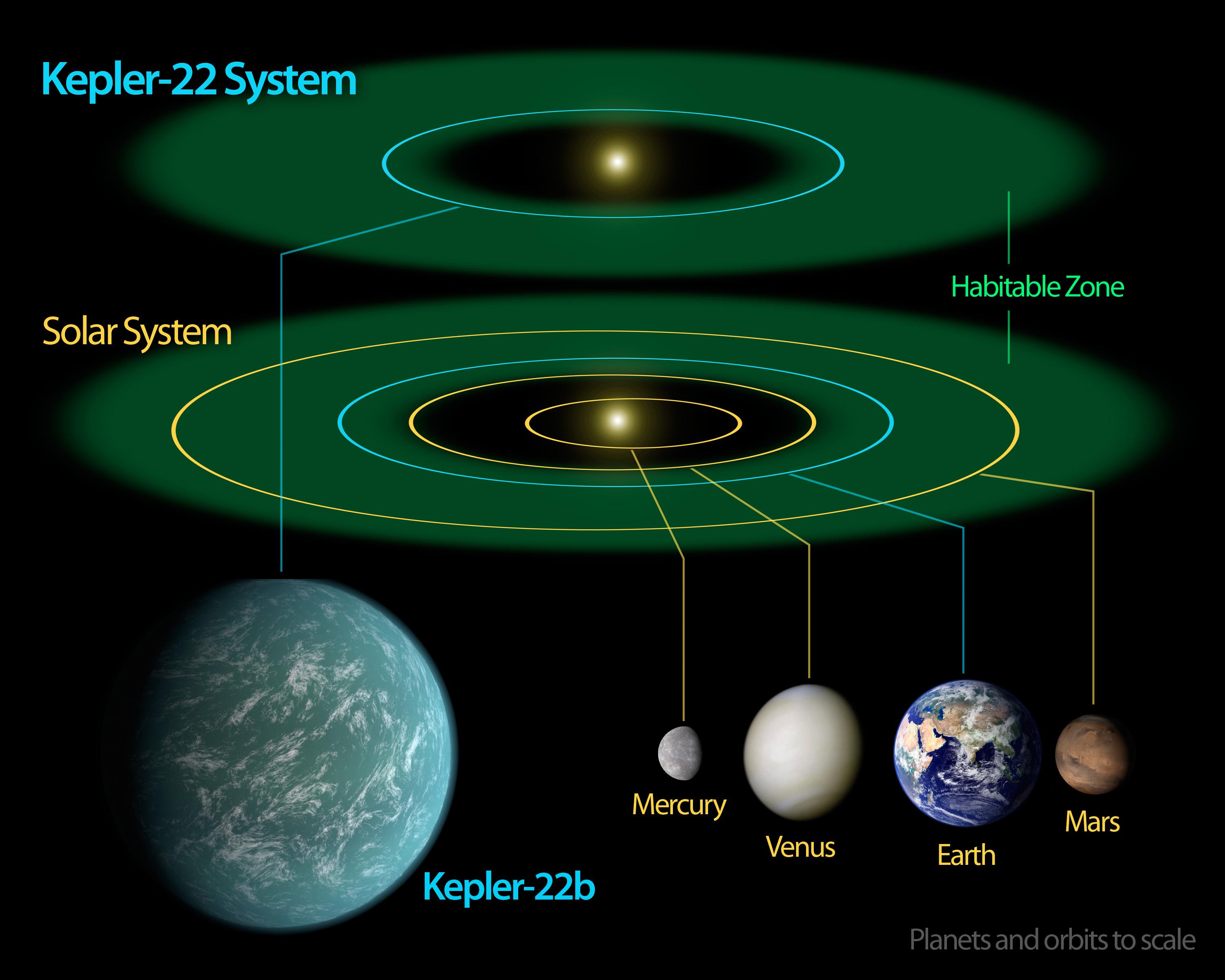 A brief diversion: astronomy in the news; Earthlike planets in habitable zone of another star
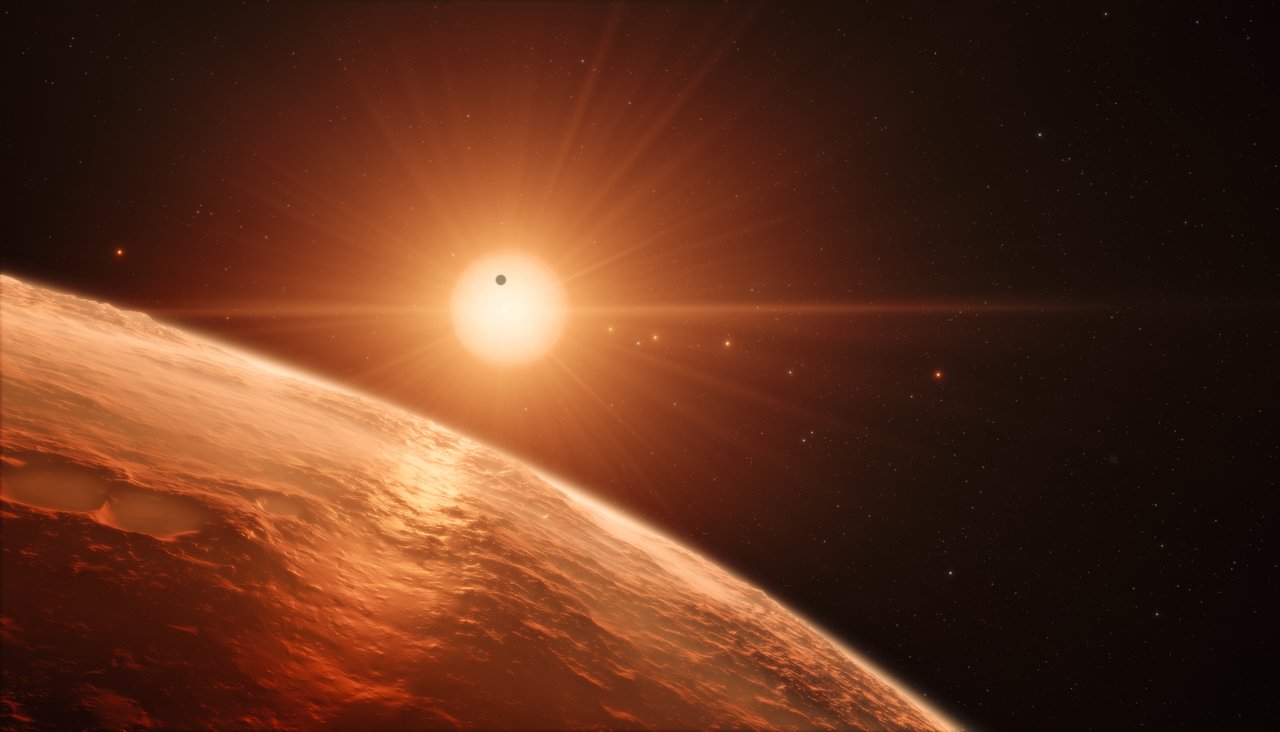 how are planets detected around other stars?  In most cases via transit technique; little eclipses when planet moves across face of the star
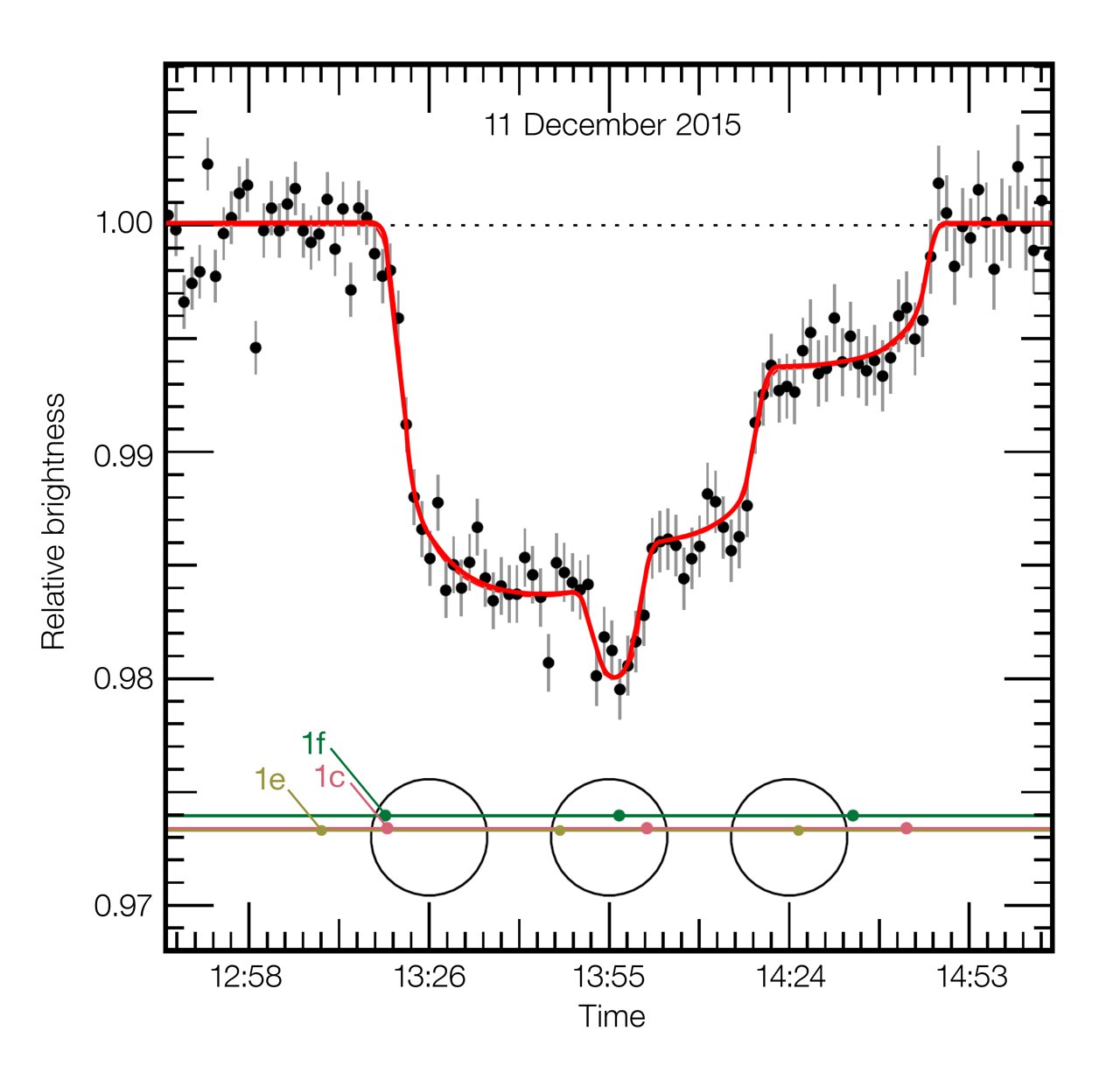 Orbits of planets in “Trappist-1” system
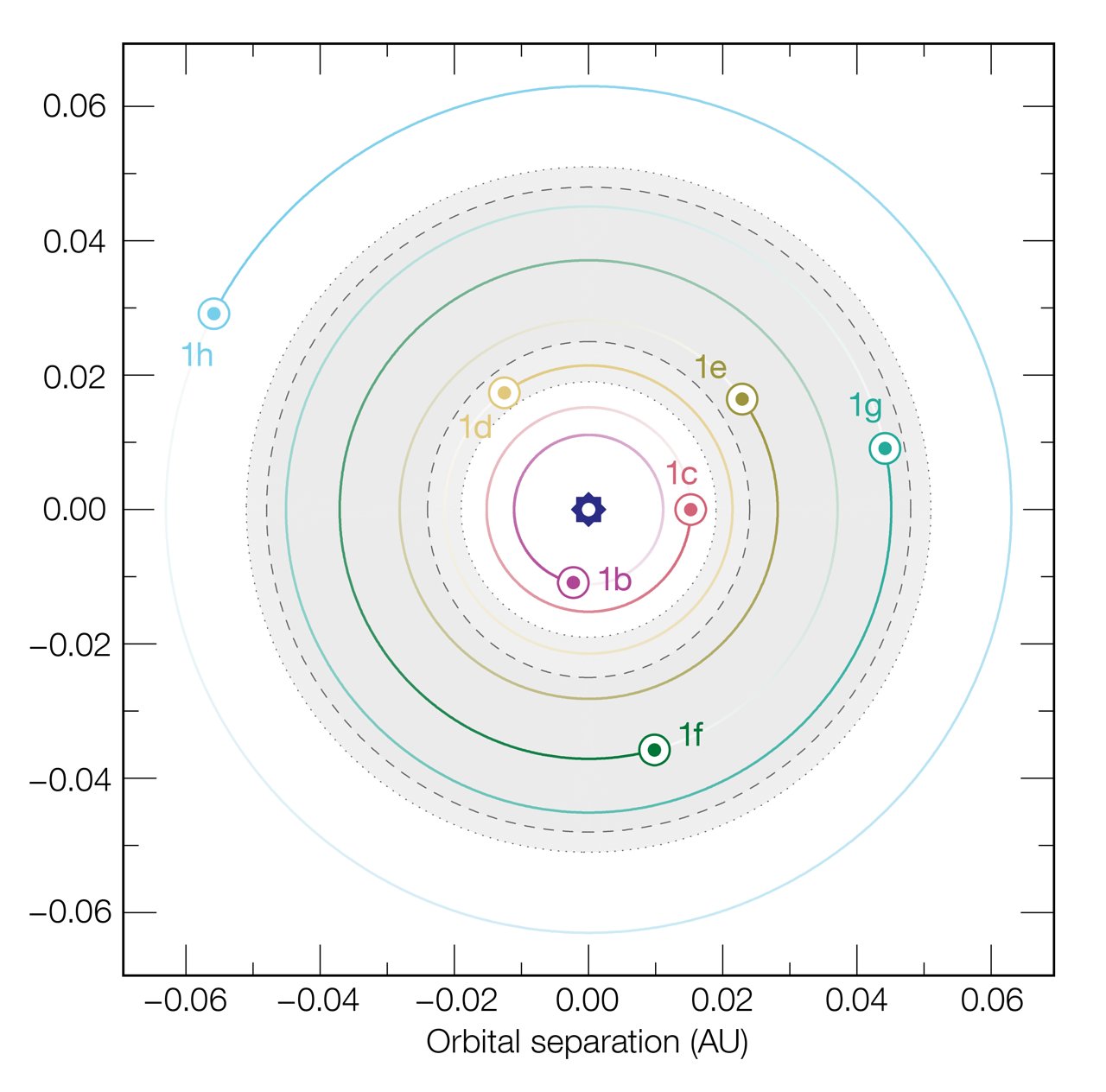 “habitable zone” for this star system
Why the big deal and the press conference?
Planets have roughly the size and mass of the Earth (similar to terrestrial planets in solar system)
The orbits of 4 of them are in the habitable zone, where liquid water is possible 
Combination of two attributes is unusual in study of exoplanets
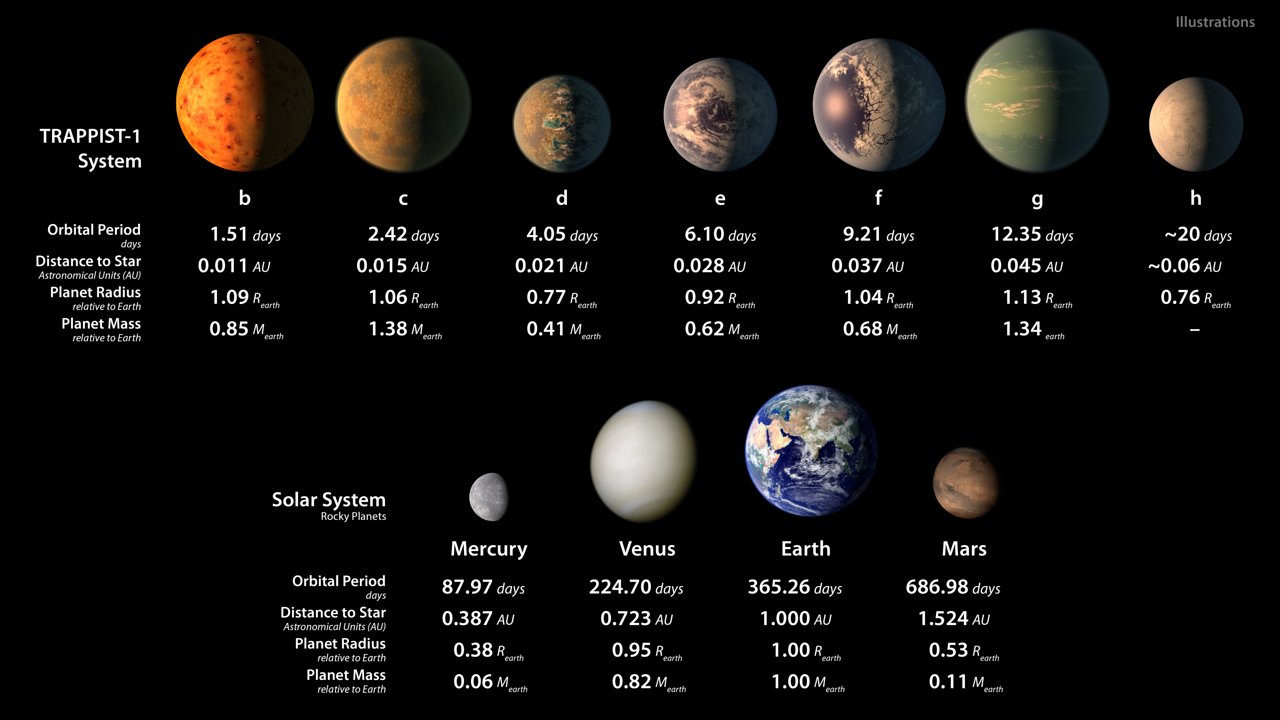 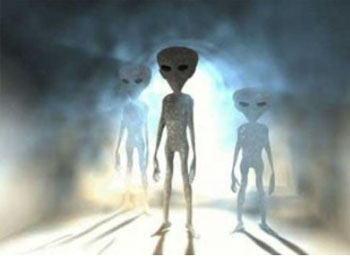 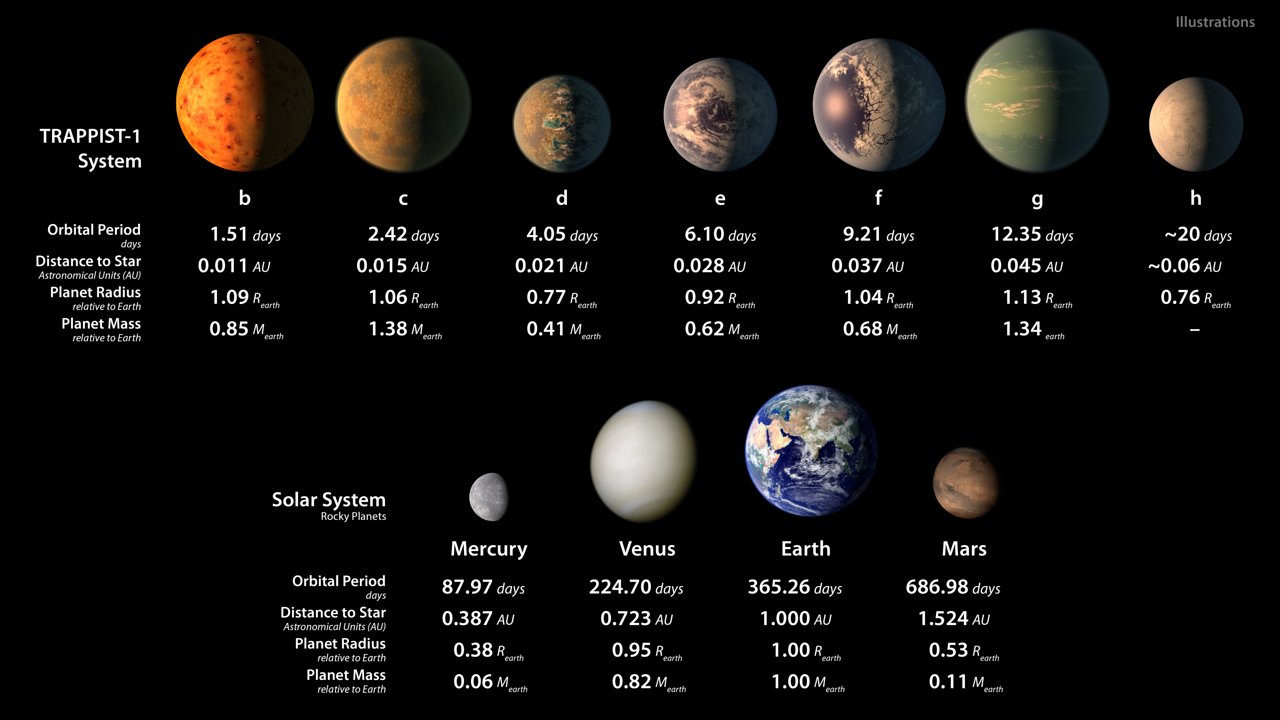 So, why isn’t there even more excitement?
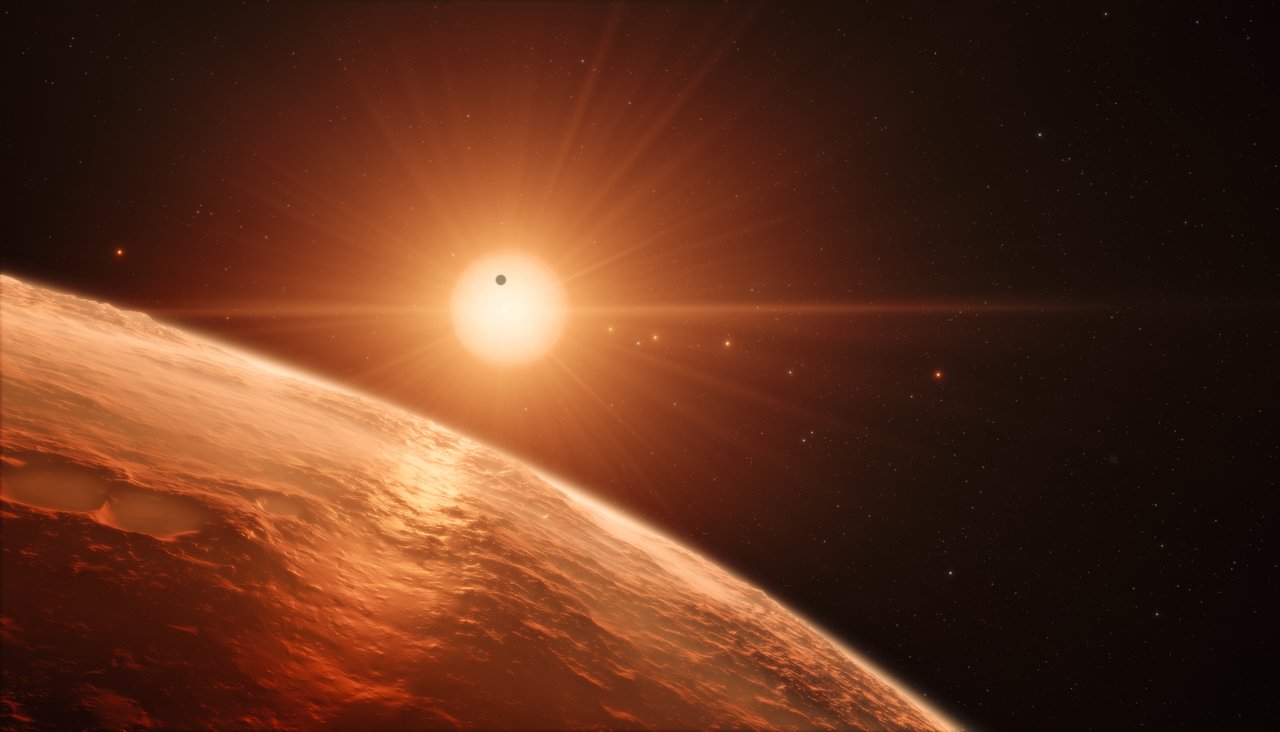 the host star is an M8 Main Sequence Star
So what?  It had to be some kind of star, didn’t it?
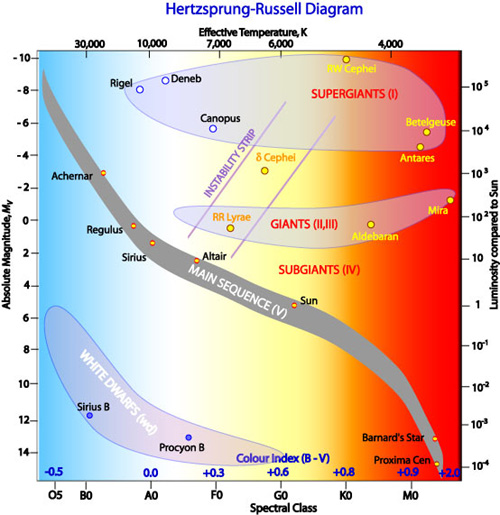 Let’s remind ourselves of what an M8 main sequence star is
What stars are like on the lower end of the Main Sequence
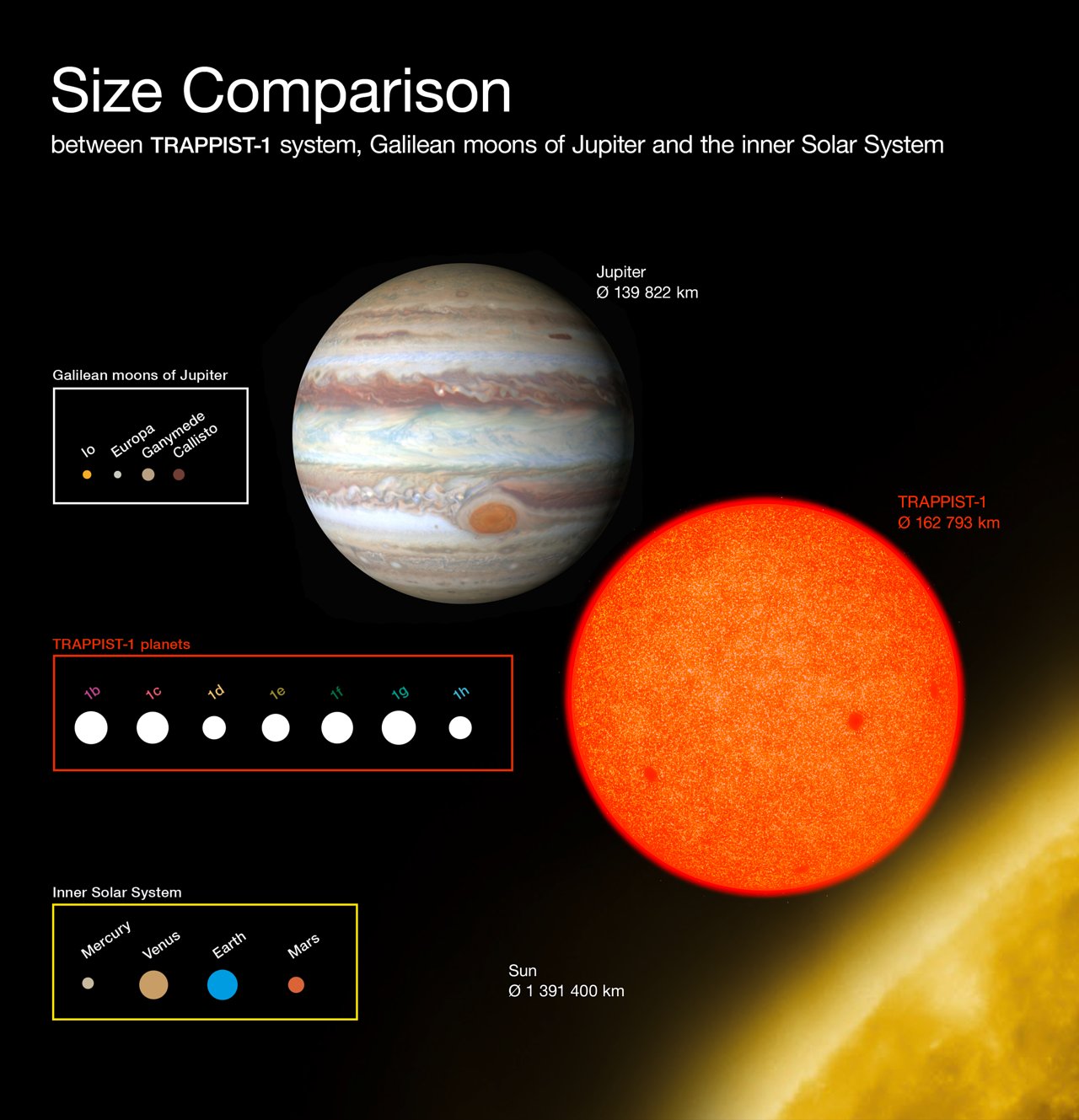 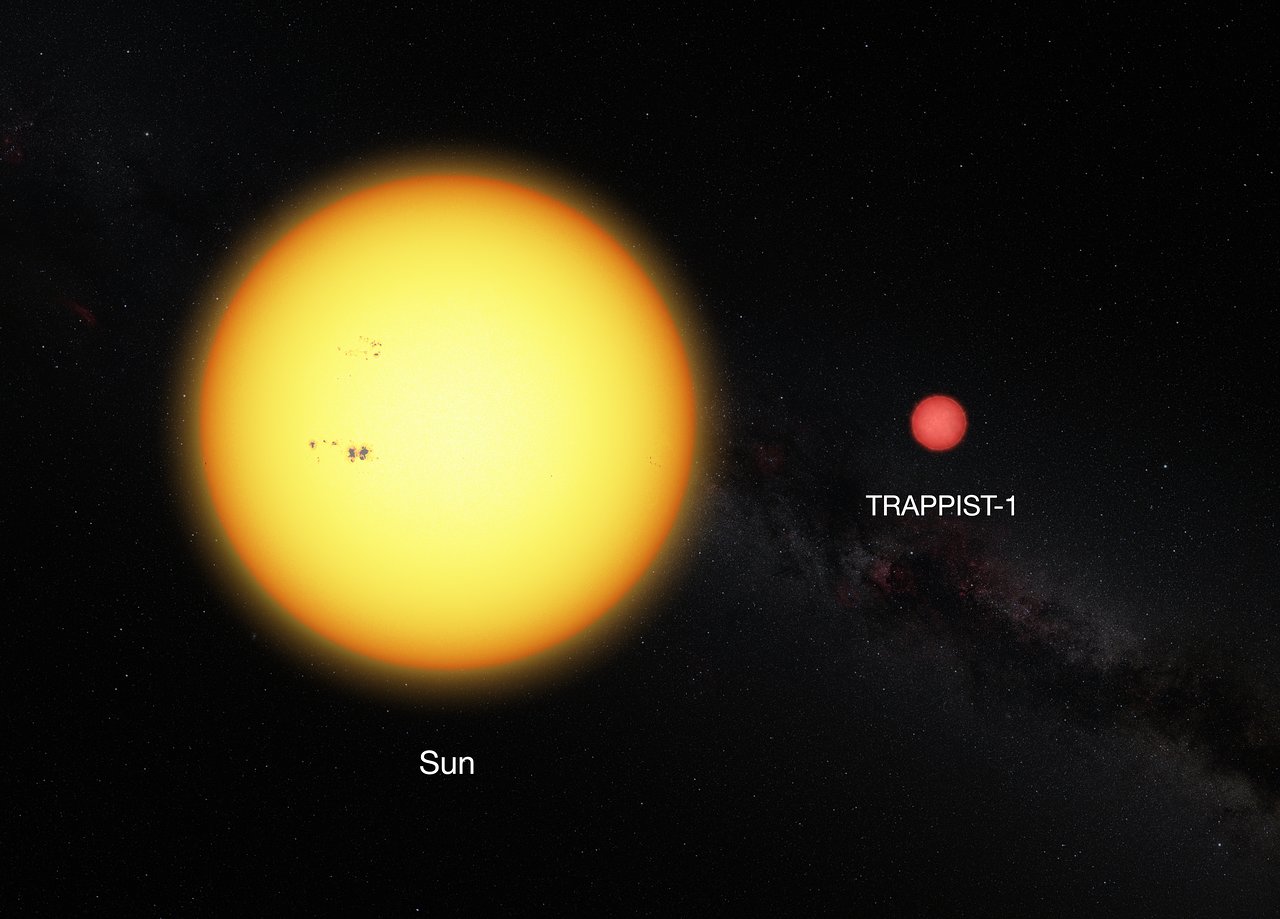 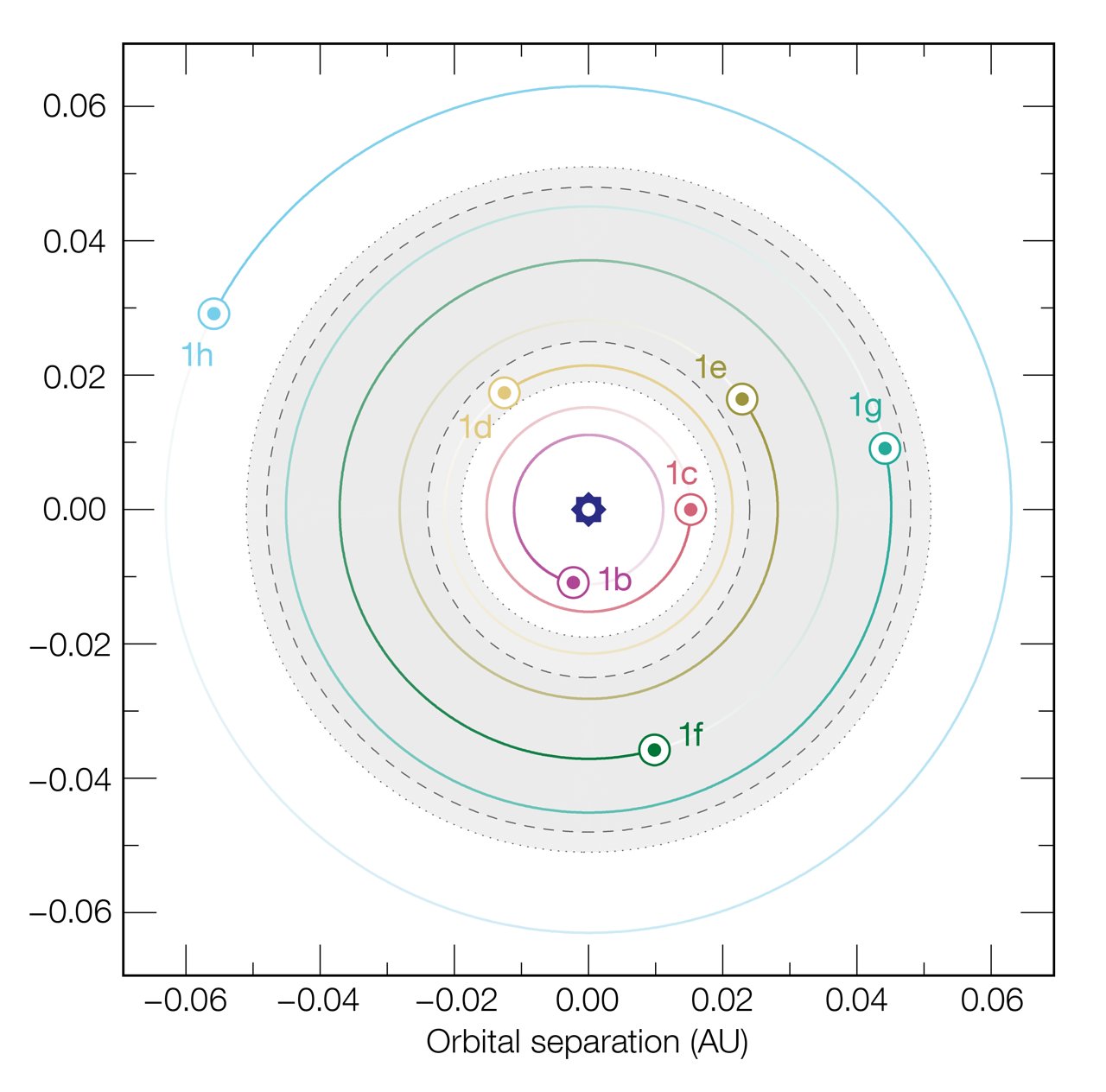 An M8 Main Sequence star is the “end of the line”; extremely non-luminous and with (relatively) low surface temperatures.  To be warm enough to allow liquid water, the planets have to be extremely close to the star
Final word: this system isn’t that similar to the solar system
Want to know where it is?  You’ll have to wait a few months to see it in the pre-dawn sky
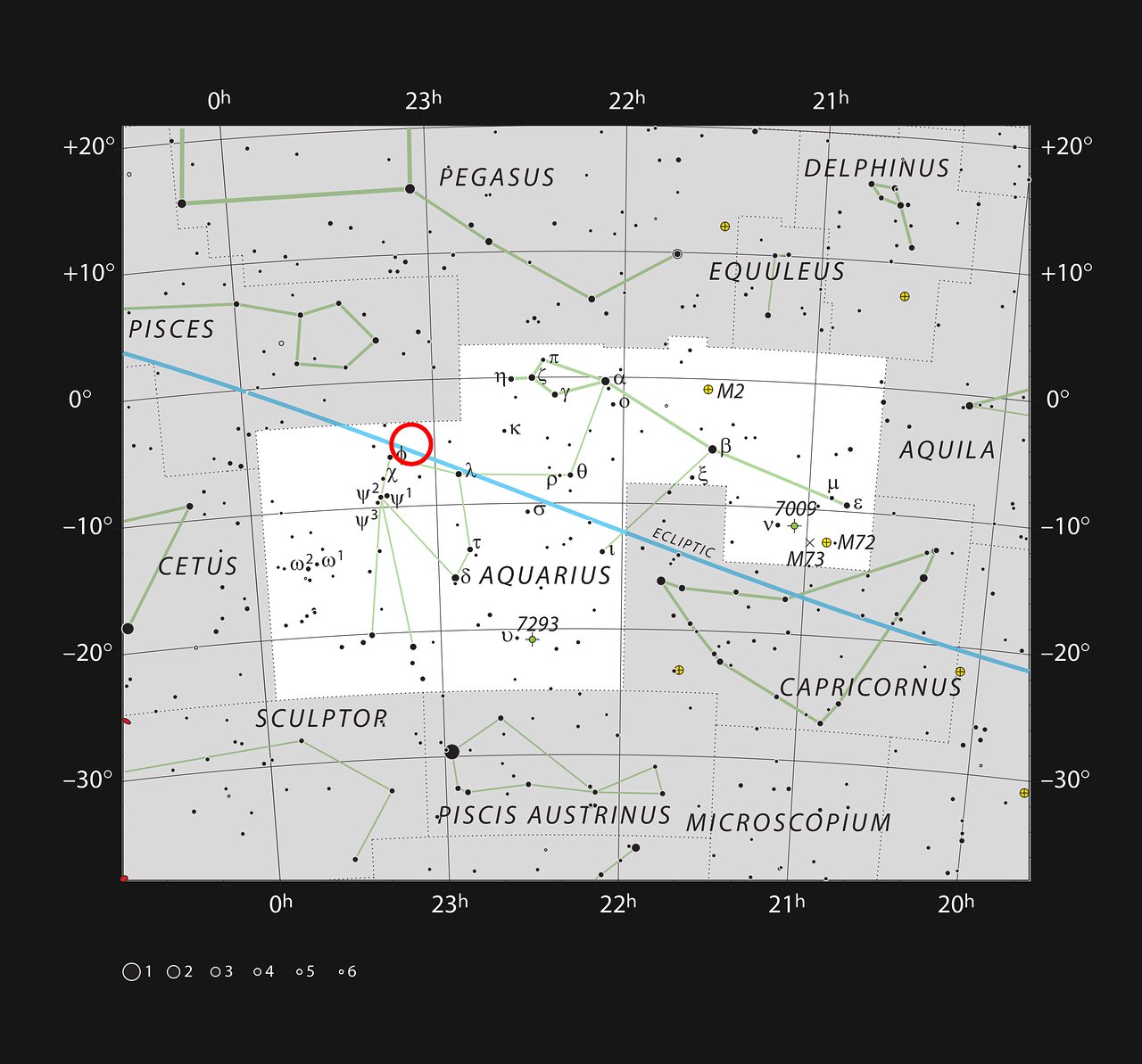 The 5000 planets we have found so far are all in our neighborhood in the Milky Way
We know of millions of galaxies in the universe
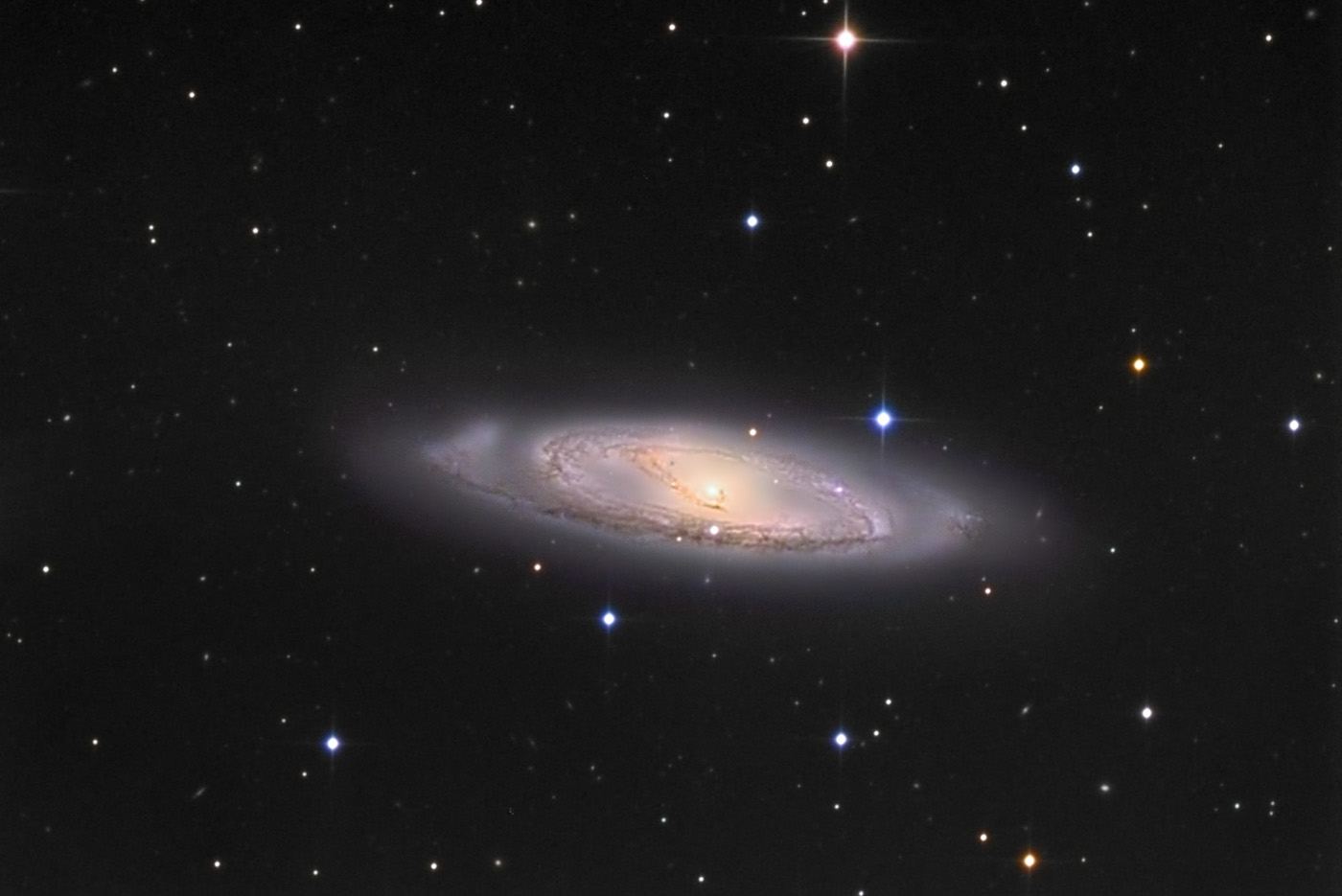 Messier 65 in Leo
The future: within the next few years, it is virtually inevitable that Earthlike planets in ~1 a.u. orbits will emerge from the Kepler data and new spacecraft missions
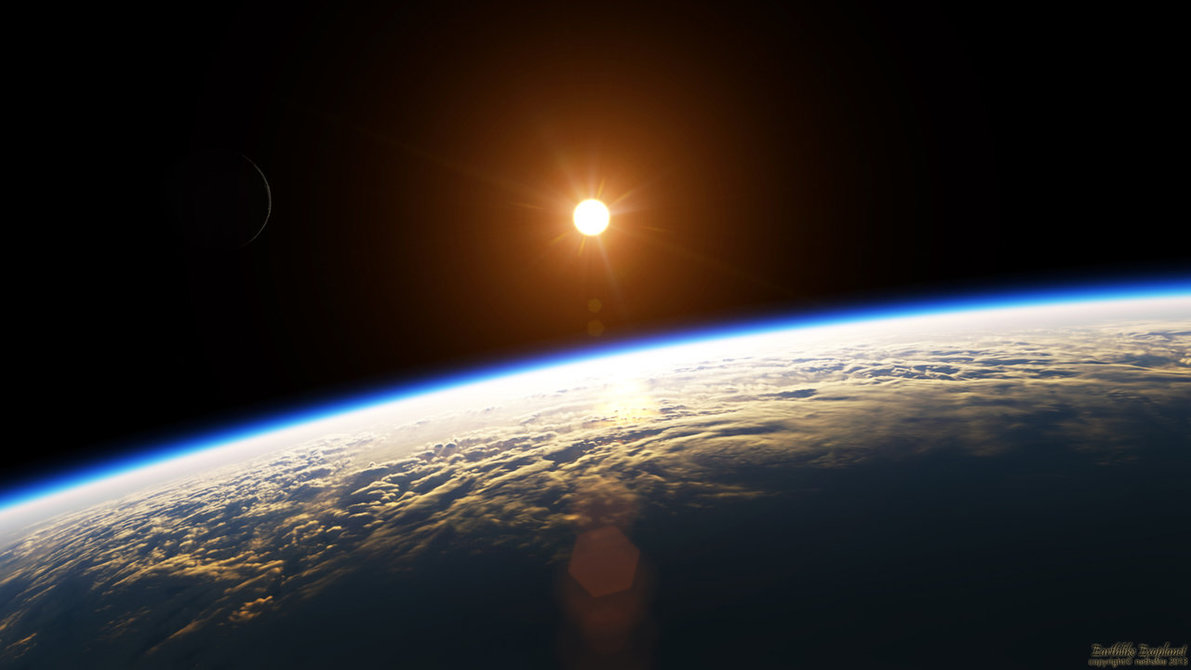 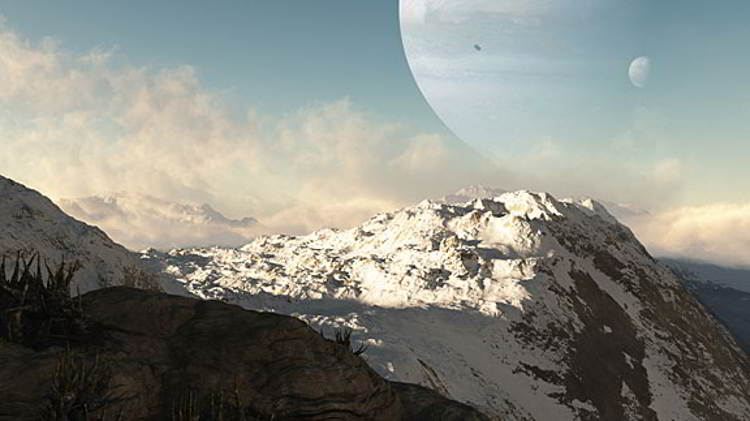 Subsequent spacecraft (e.g. TESS, April 16 2018 launch!) and ground-based observations will find many more and tell us more about these planets
An exciting time to be thinking about exoplanets: launch of TESS on Monday, April 16
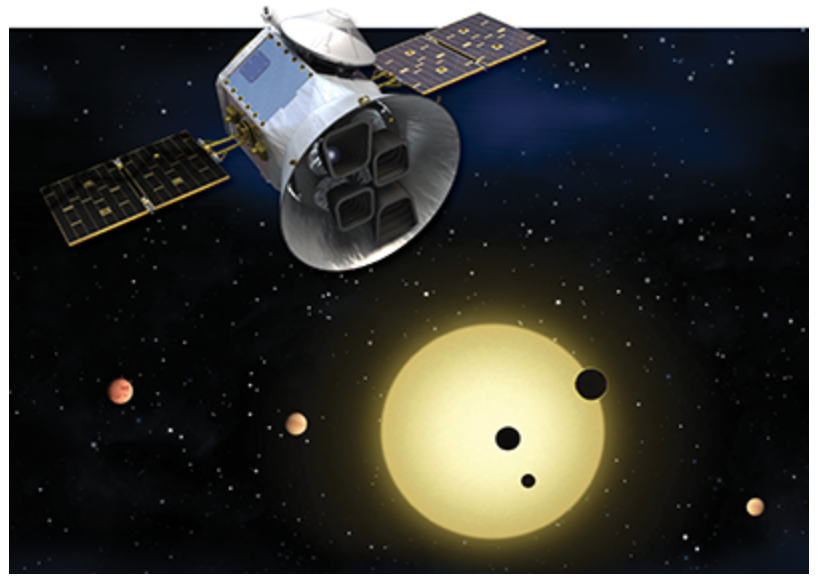 NASA has the countdown clock running!
TESS: Transiting Exoplanet Survey Satellite… “will discover thousands of exoplanets in orbit around the brightest stars in the sky”
On the longer exoplanet timeframe…Ariel (ESA mission just selected)
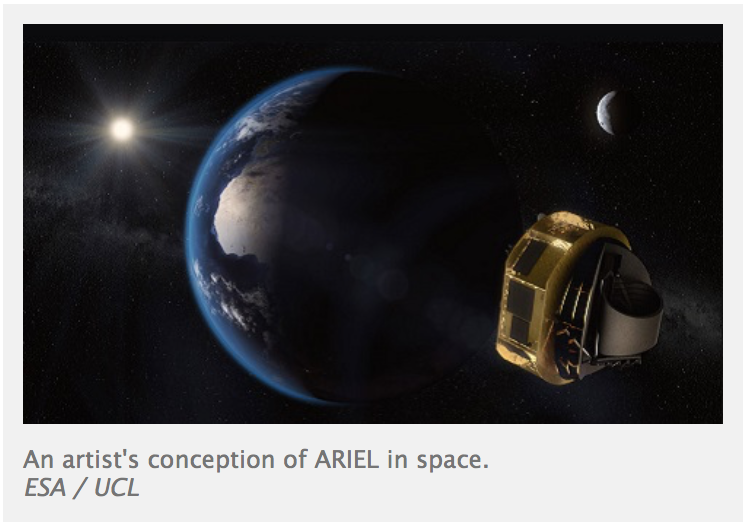 Launch in 2028; evidence of atmospheres on 1000 planets
A great exoplanet star for these evenings: 55 Cancri has 5 planets!
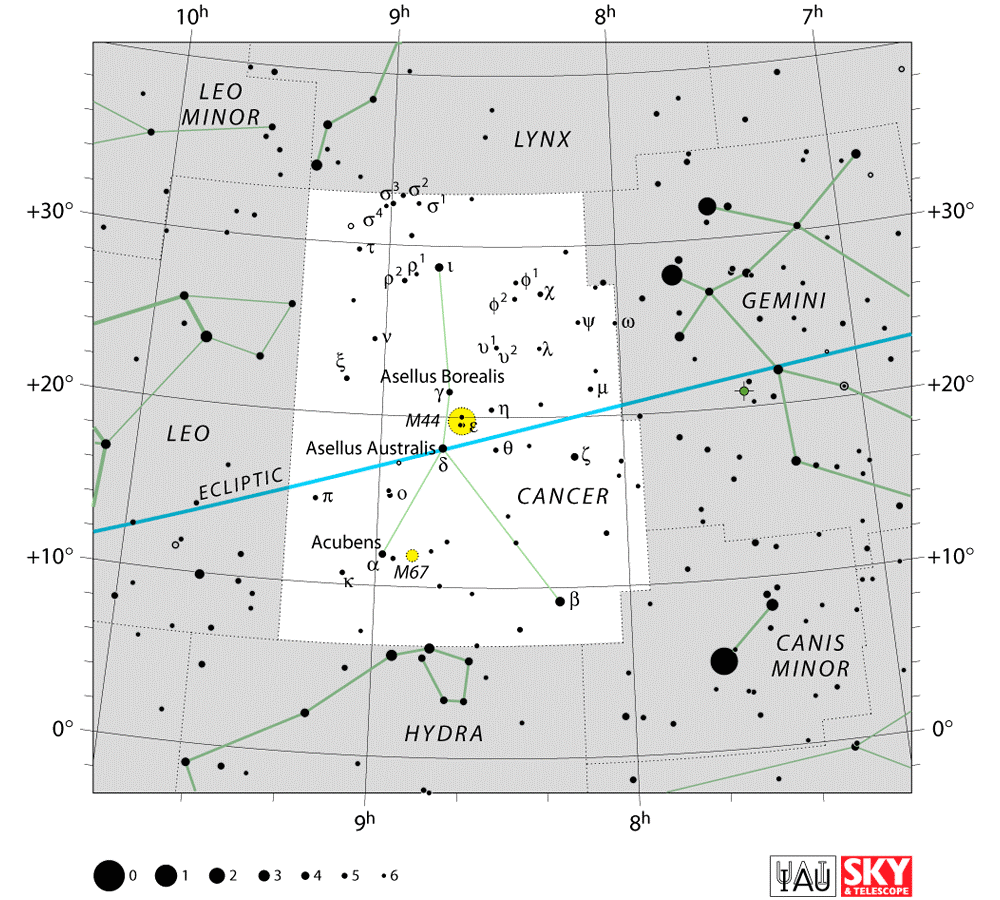 55 Cancri:
Star type: G8V (very similar to Sun; probably older)
Distance: 40.2 light years